CASE STUDY: OPTEC BRANDING (SHELLY HOVICK) & CDE
Danny Ndungu, Erin Schmidt, Sydney Lapin, Emily Real, Isabel Hall, Sydney Hosford, Aaron Simon
OPTEC: Ohio Prevention and Treatment of Endometrial Cancer Research
Endometrial Cancer is a type of cancer that begins in the uterus
Women with endometrial cancer across a network of 51 Ohio Hospitals will be recruited to become part of an Ohio Endometrial Cancer Registry
Funded by Pelotonia
OPTEC: Initial Logo Ideas
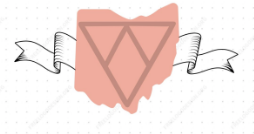 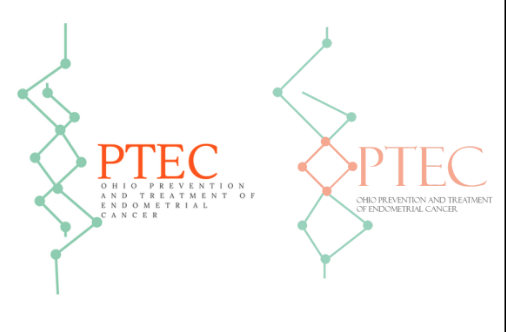 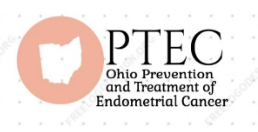 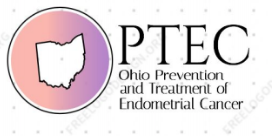 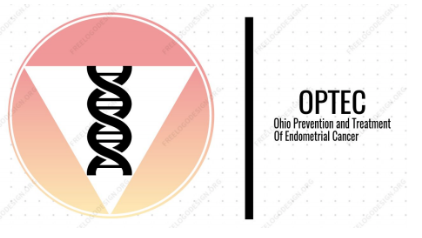 OPTEC Branding: Color Palette
The color for Endometrial cancer is peach, so we created a color palette around that color for branding
[Speaker Notes: Explanation for palette: Pastel colors have a soft and feminine air to them. Together, the teal and peach have more of a professional yet soft healthcare coloring to them. The teal and peach contrast each other, while the yellow mixes nicely when place next to the peach.]
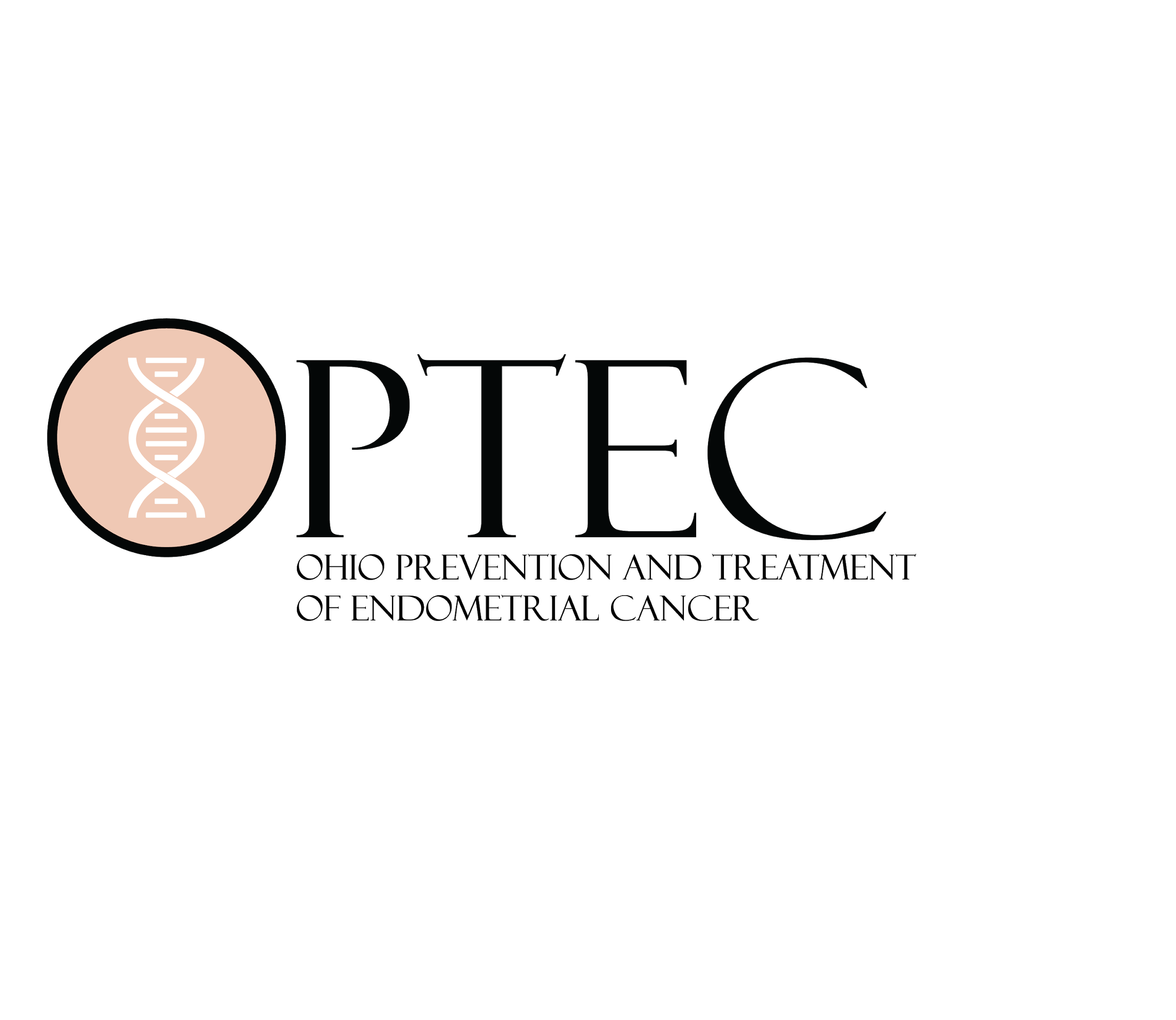 OPTEC: Final Logos
OPTEC: Future Opportunities
Patient Recruitment Flyer 
Patient Information Flyer
Help with social media to communicate with women in the registry and tell them about studies
CDE: List of PR opportunities at OSU
Office of Disability Services
Promote CDE on their twitter/facebook page, Involvement fair, weekly e-newsletter
Contact organization “Abilities: An alliance of Students With and Without Disabilities” and speak at one of their meetings or get involved with one of their events
Hold a booth at a career or internship fair at OSU 
Event on Oval
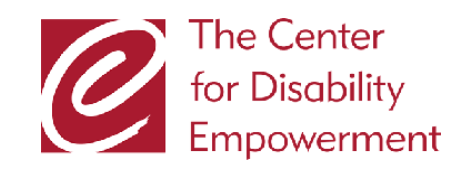 CDE: Future Opportunities
Connect with organization at OSU to raise awareness and eventually fundraise for CDE